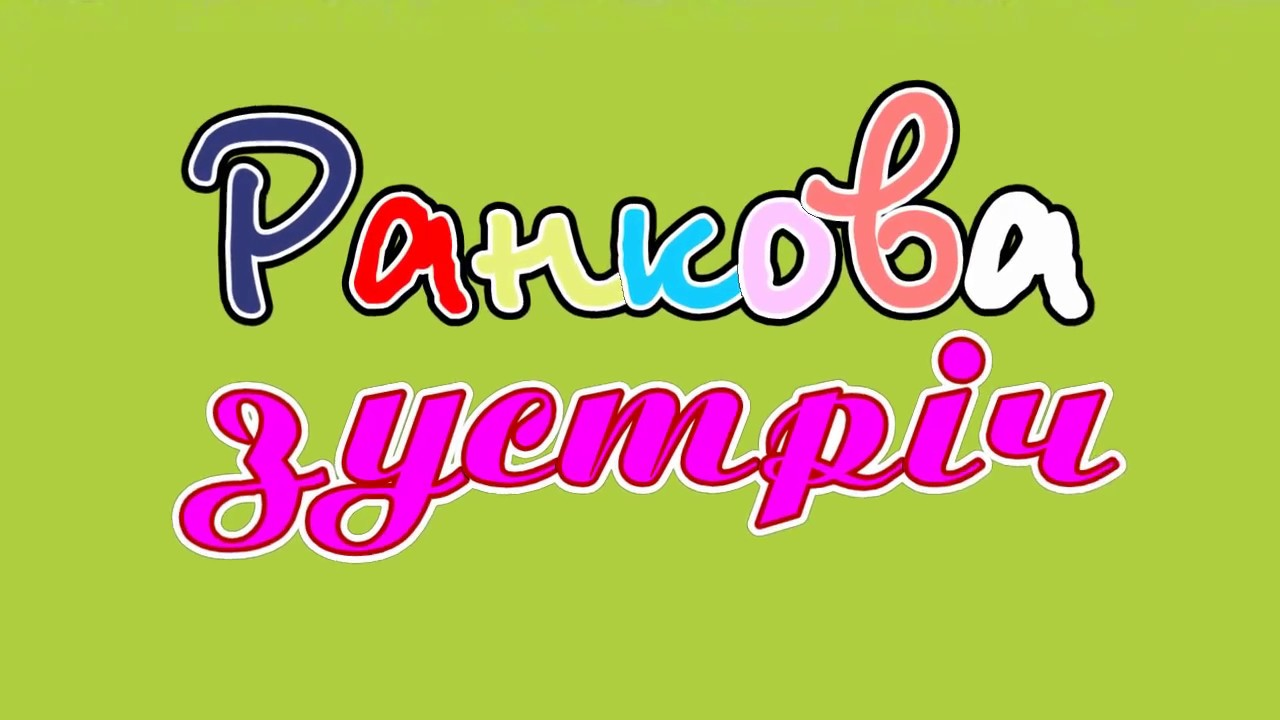 Четвер – 21 вересня
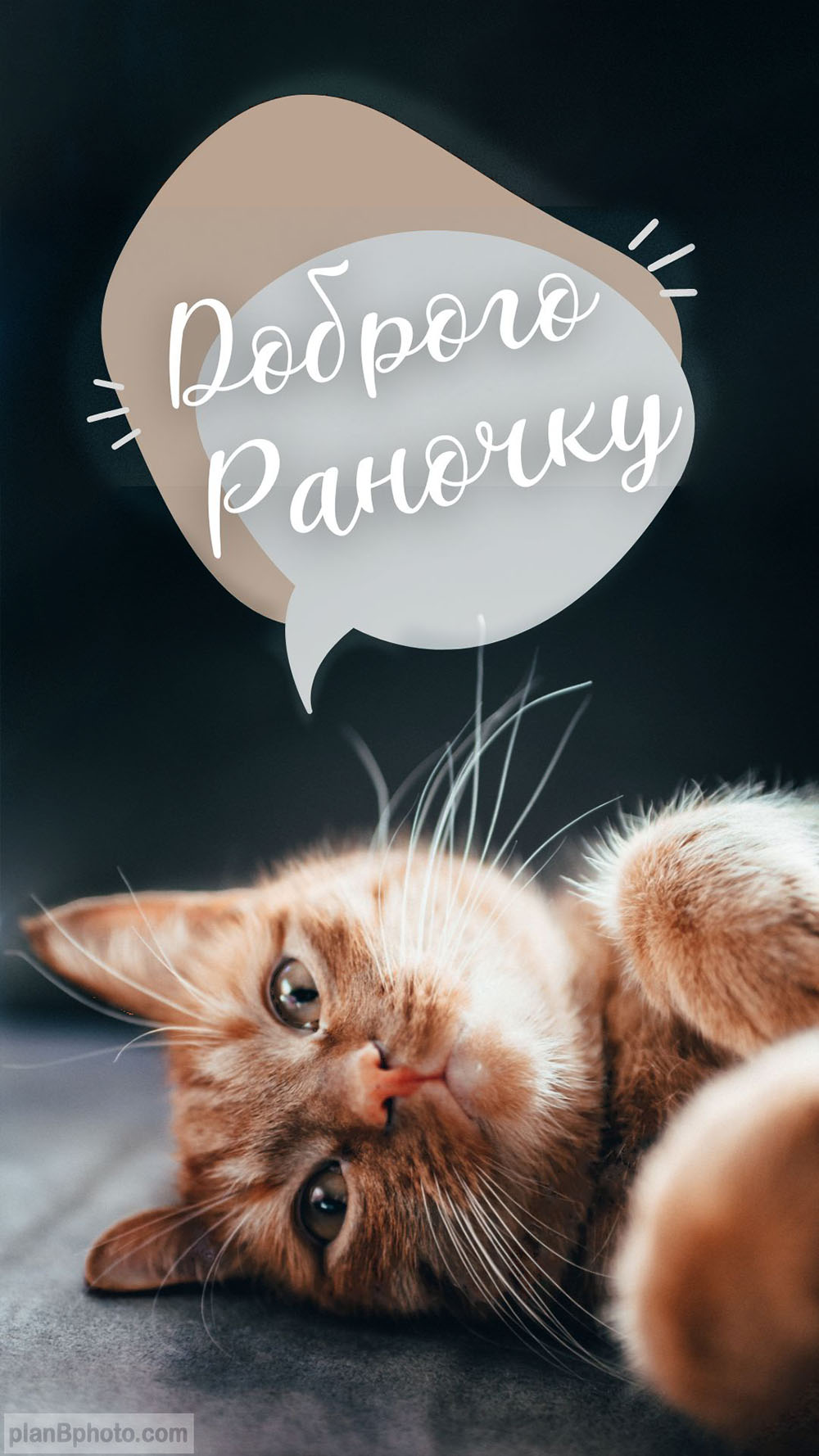 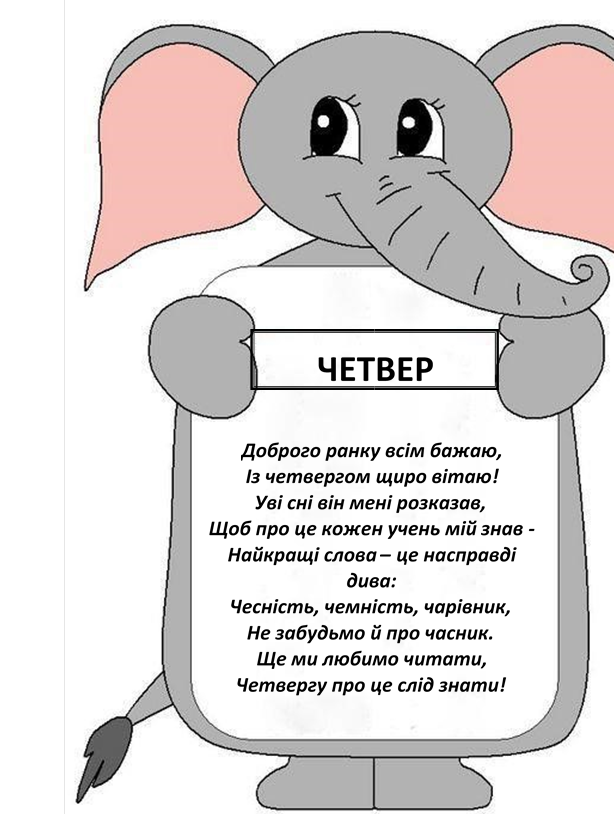 Тема тижня:
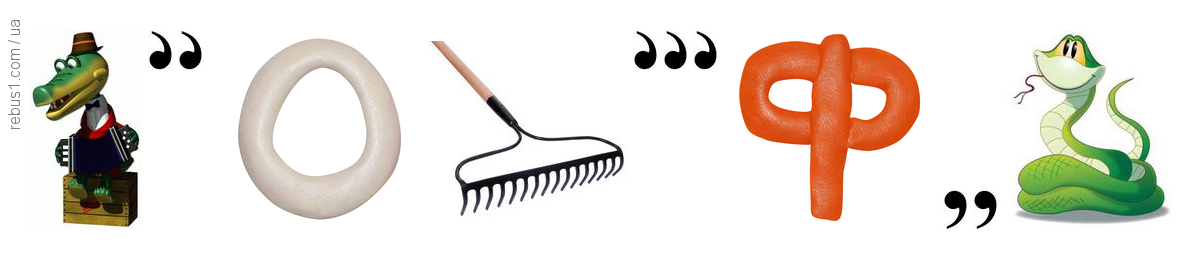 ОКЕАНИ
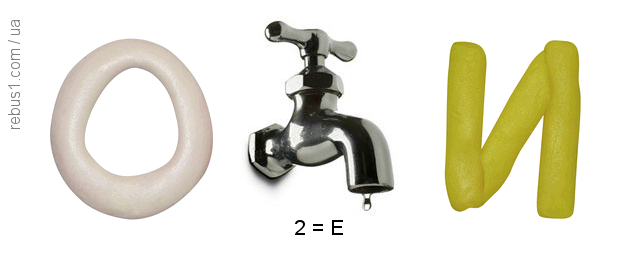 МОРЕ
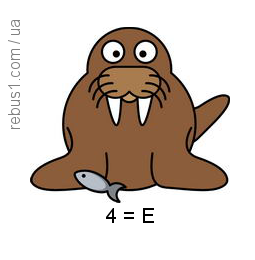 РІЧКА
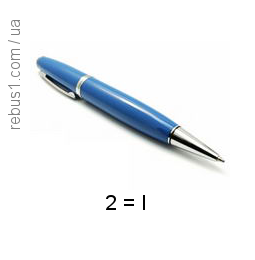 ОЗЕРО
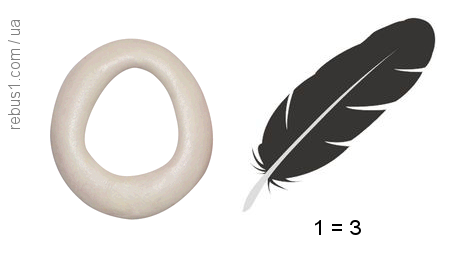 Новини дня
Пора року
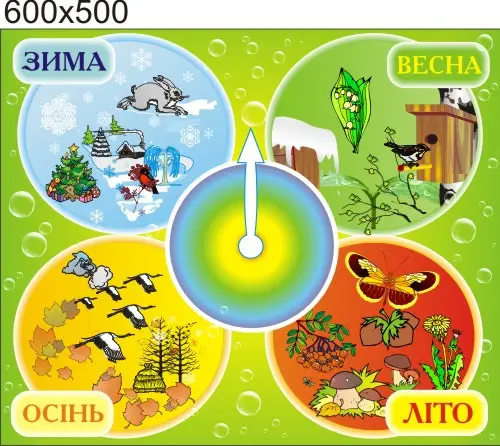 Новини дня
День тижня
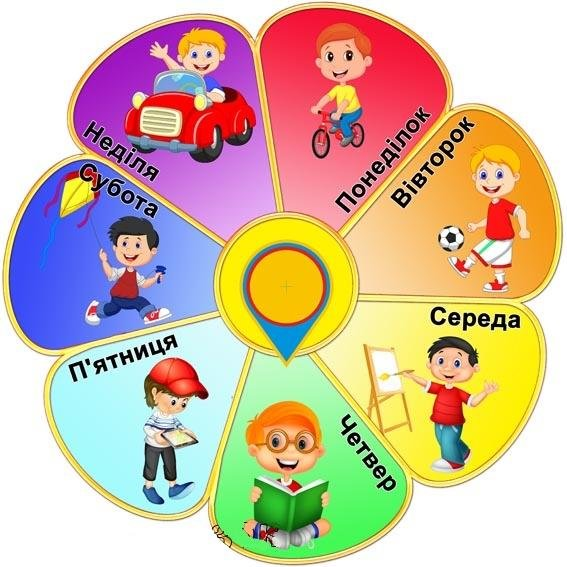 Новини дня
Число, 
   місяць
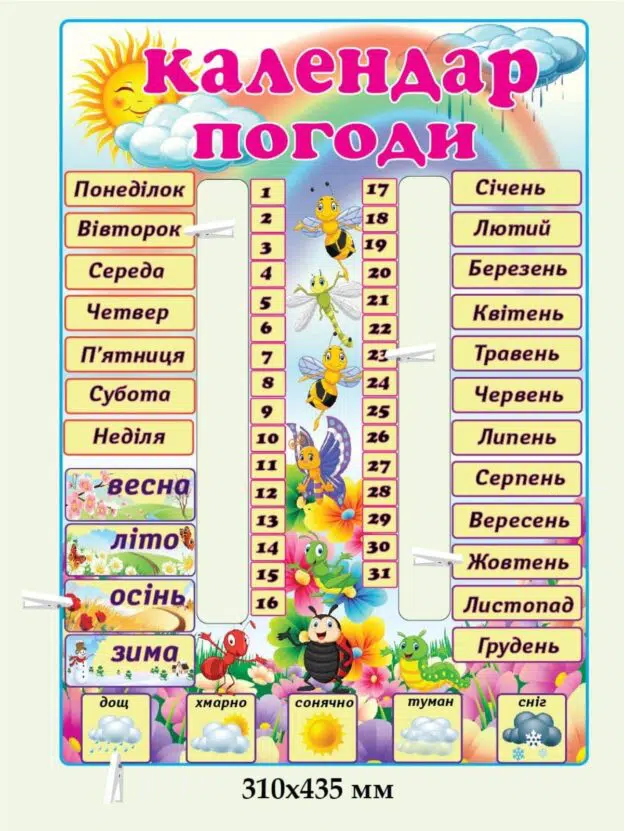 Новини дня
Стан неба:
Ясно
Хмарно
Похмуро
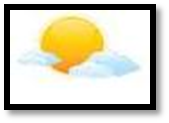 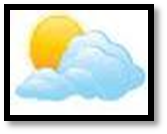 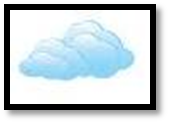 Новини дня
Сила вітру:
Тихо 
Легкий
Помірний
 Сильний
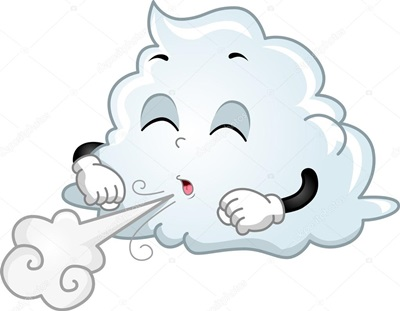 Новини дня
Опади:
Дощ 
Сніг
Град
Туман
 Іній
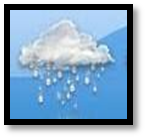 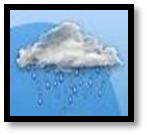 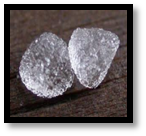 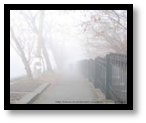 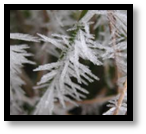 Новини дня
Інші явища:
Блискавка 
Веселка
Ожеледиця
Відлига
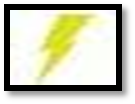 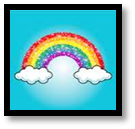 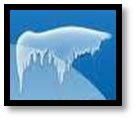 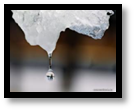 Новини дня
Температура 
повітря:
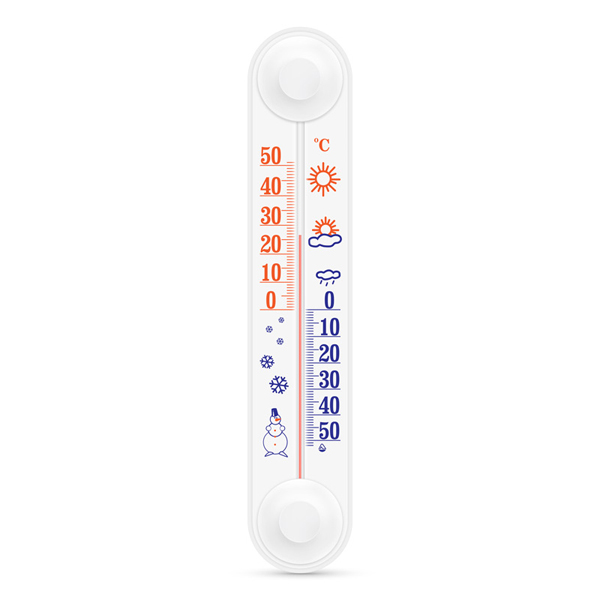